Kiểm tra bài cũ
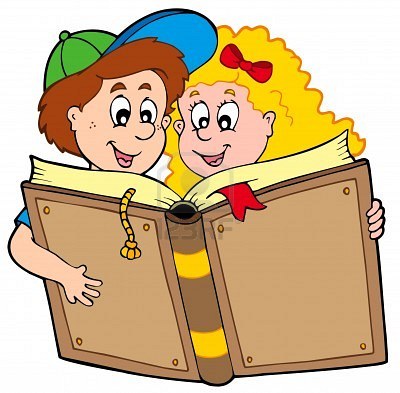 Vì sao trường học là ngôi nhà thứ hai của em?
Thứ tư ngày 7 tháng 3 năm 2012
Tập đọc
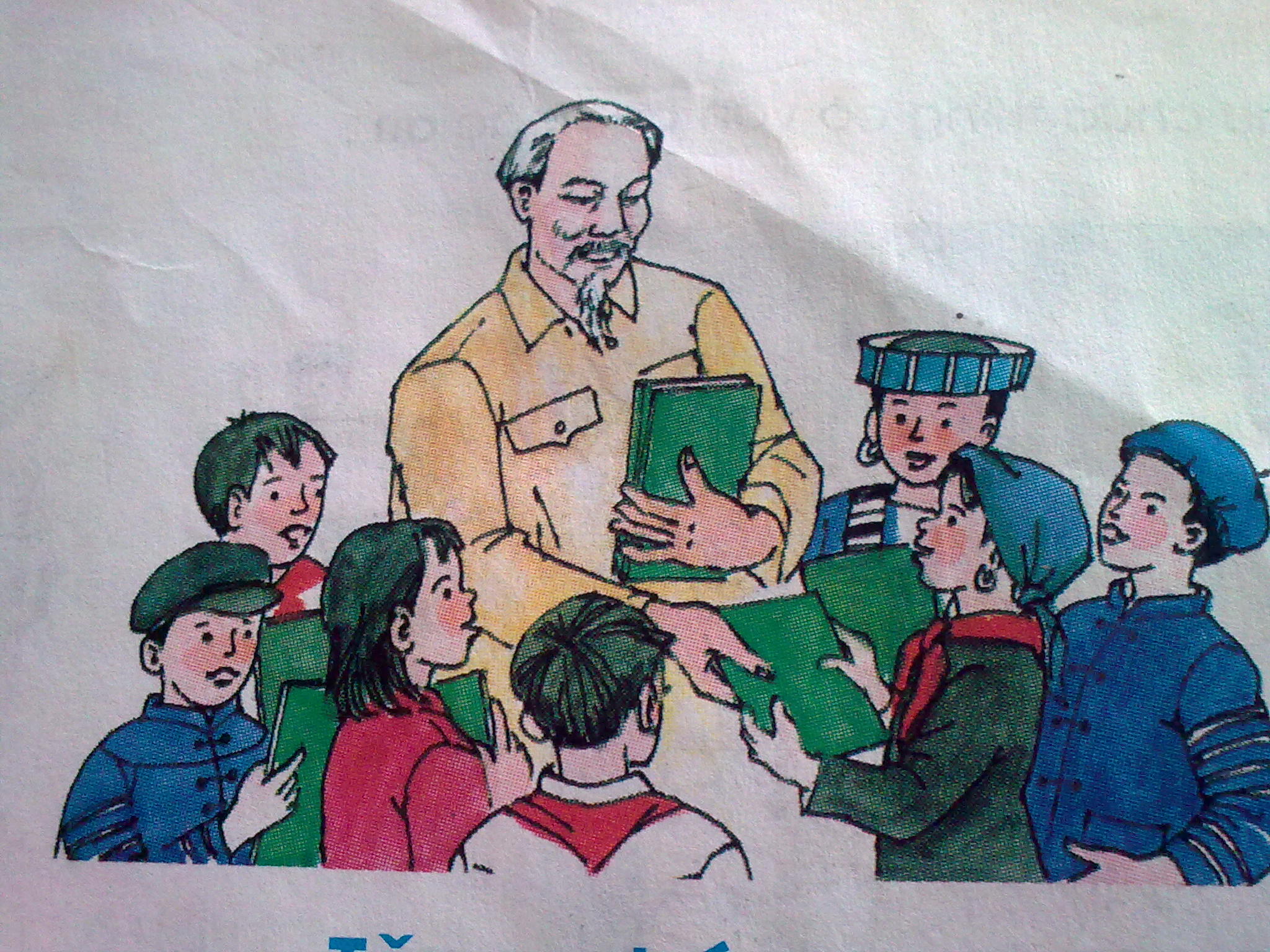 Thứ tư ngày 7 tháng 3 năm 2012
Tập đọc
Tặng cháu
cháu
Vở
Vở này ta tặng cháu yêu ta
Tỏ
lòng
cháu
là
Tỏ chút lòng yêu cháu gọi là
cháu
Mong cháu ra công mà học tập
nước non
sau
cháu
Mai sau cháu giúp nước non nhà.
Tặng cháu
1
Vở này  ta tặng cháu yêu ta
2
Tỏ chút lòng yêu cháu  gọi là
3
Mong cháu  ra công mà học tập
4
Mai sau  cháu giúp nước non nhà.
Thứ tư ngày 7 tháng 3 năm 2012
Tập đọc
Tặng cháu
1. Tìm tieáng trong baøi :
    - coù vaàn au
Thứ tư ngày 7 tháng 3 năm 2012
Tập đọc
Tặng cháu
cháu
Vở này ta tặng cháu yêu ta
cháu
Tỏ chút lòng yêu cháu gọi là
cháu
Mong cháu ra công mà học tập
sau
cháu
Mai sau cháu giúp nước non nhà.
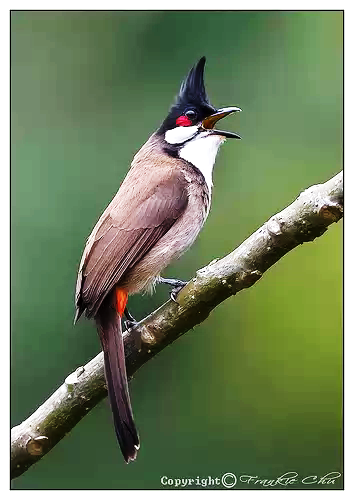 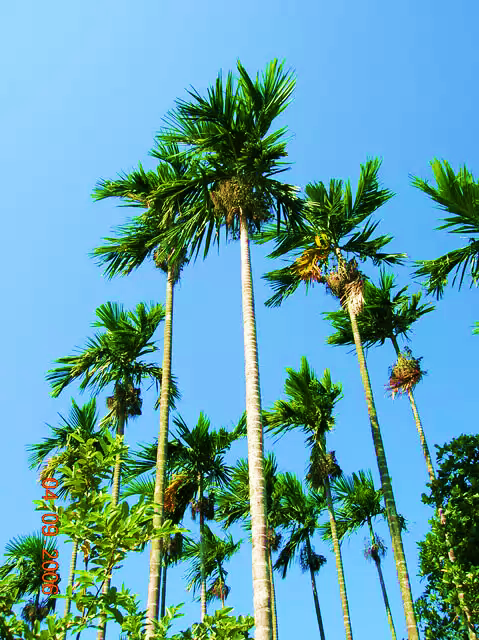 cây cau
chịm chào mào
Thứ tư ngày 7 tháng 3 năm 2012
Tập đọc
Tặng cháu
Vở này ta tặng cháu yêu ta
Tỏ chút lòng yêu cháu gọi là
Mong cháu ra công mà học tập
Mai sau cháu giúp nước non nhà.